1、  Accommodation Registration；
Registration within 24 hours；
On campus
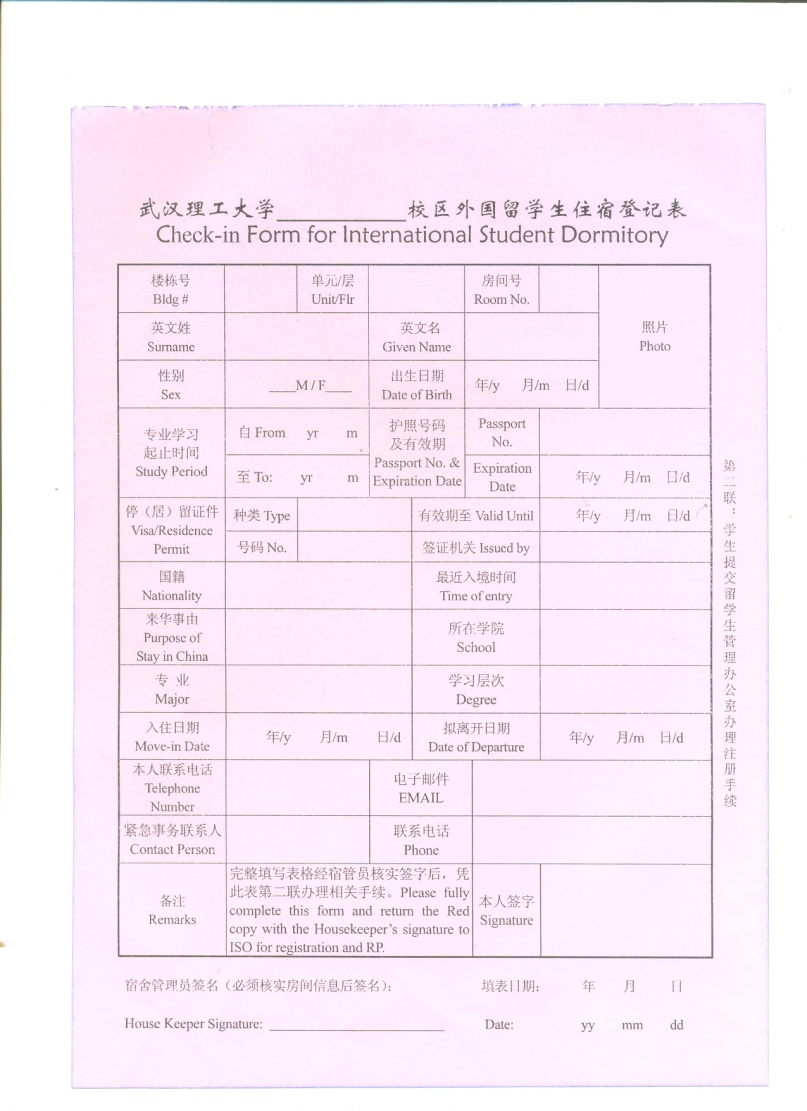 Off campus
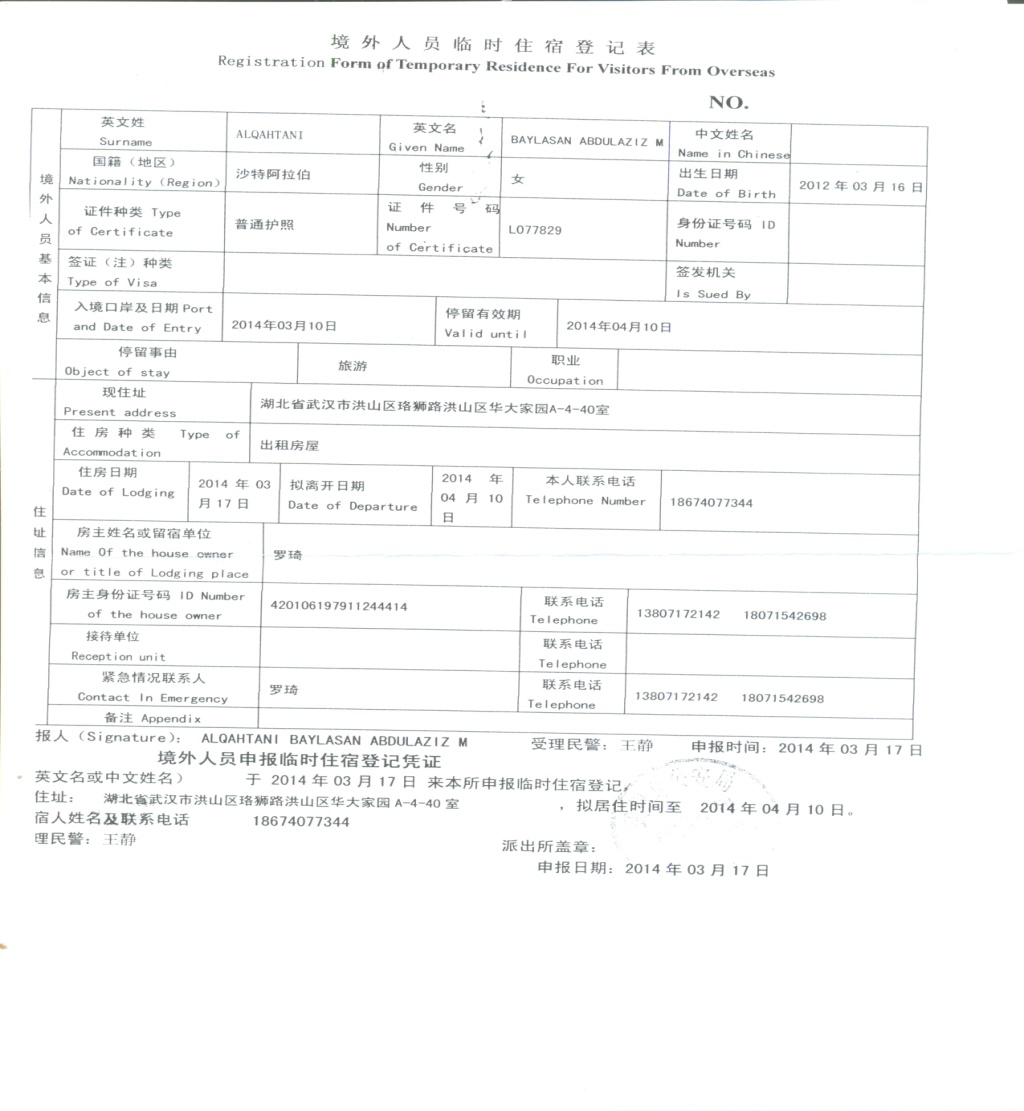